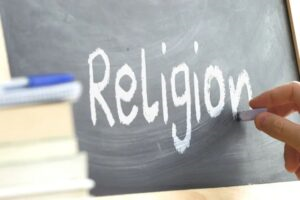 Formation néo PDR
GDR 23/01/25
PAGE 1
Quelques notions de pédagogie
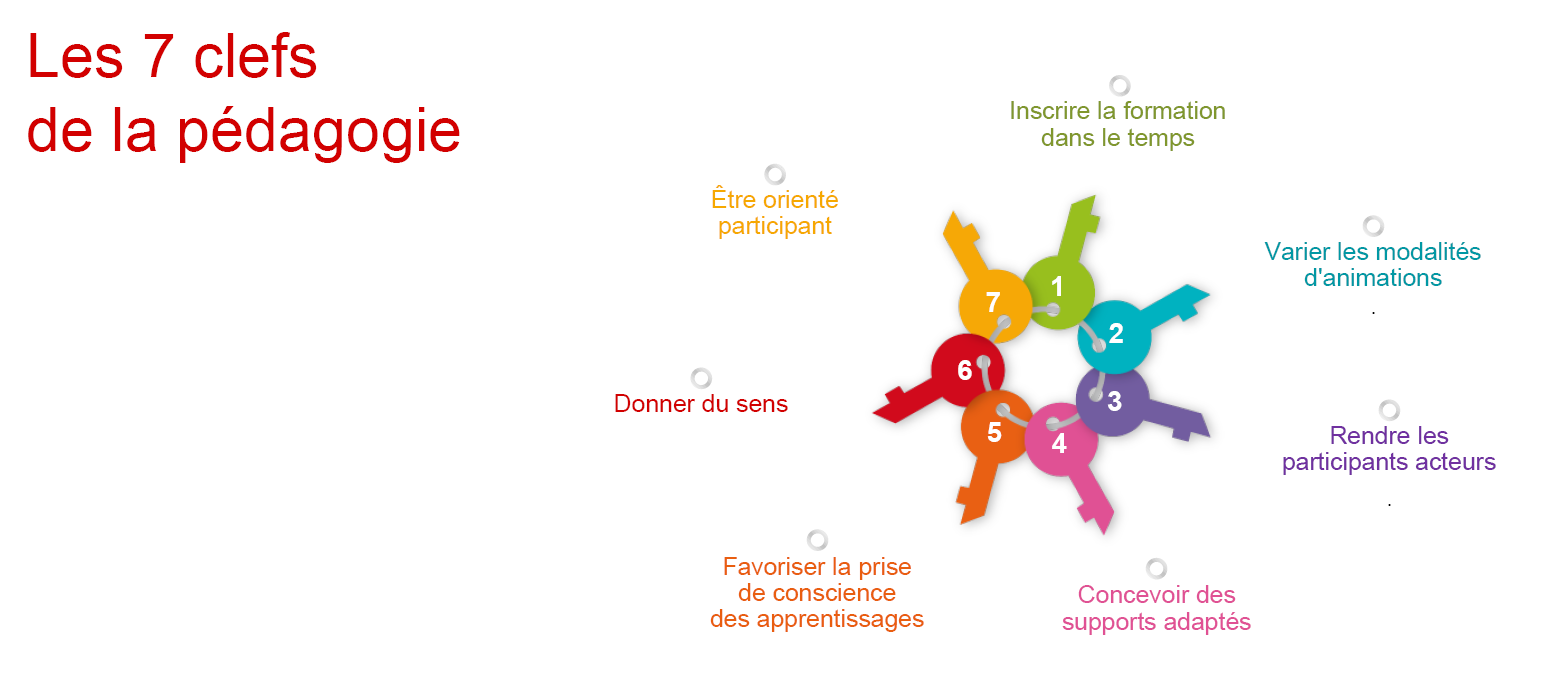 PAGE 2
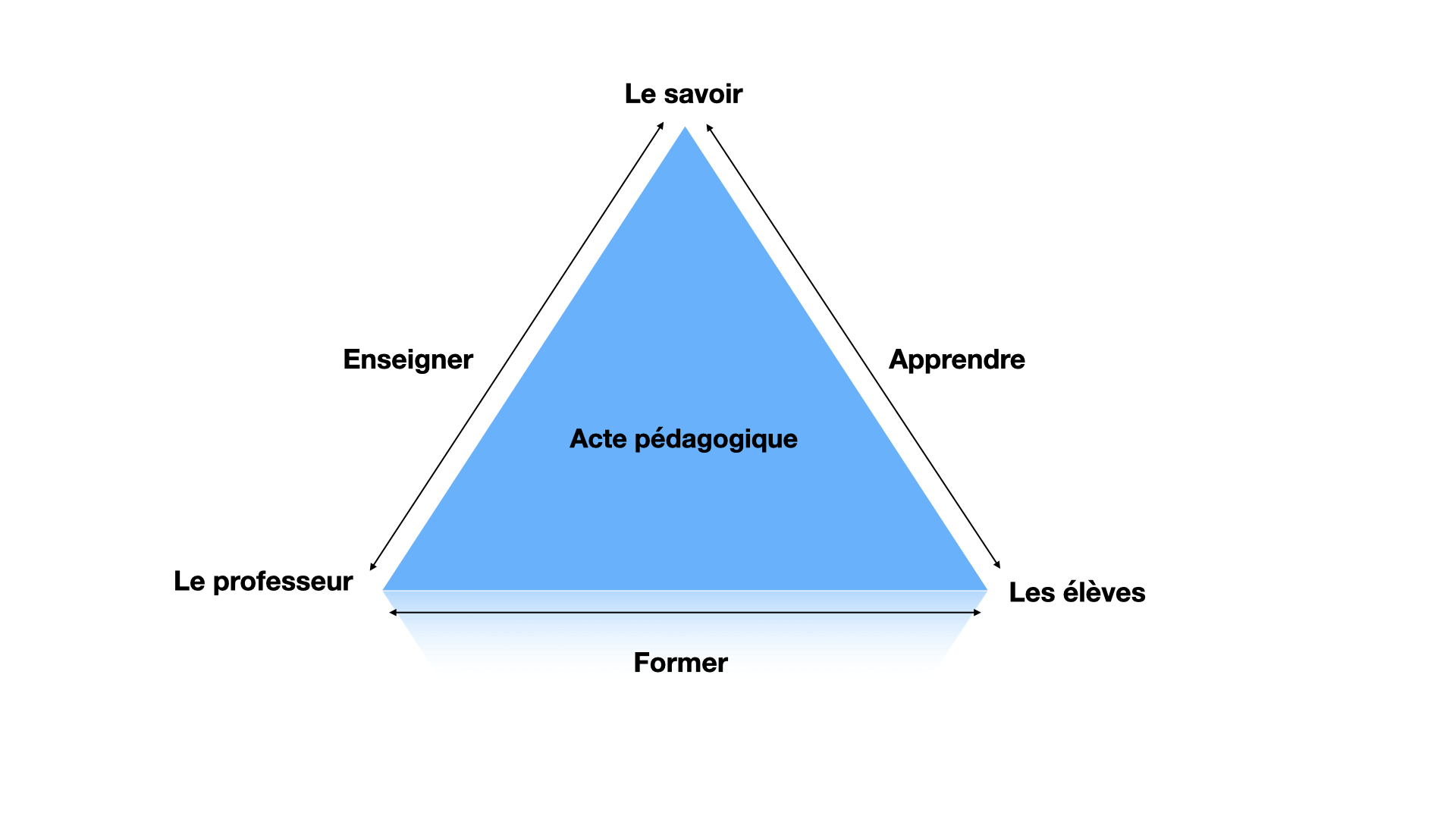 1) Le triangle pédagogique
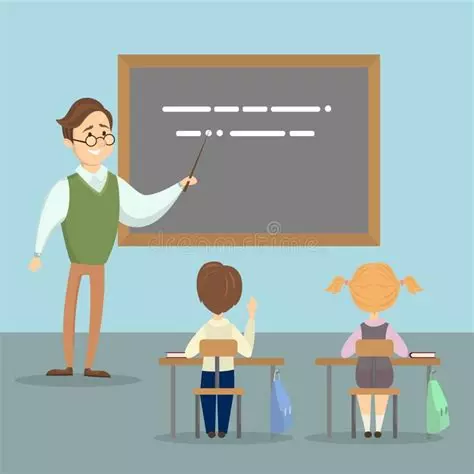 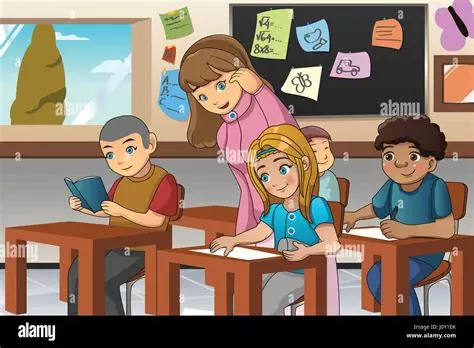 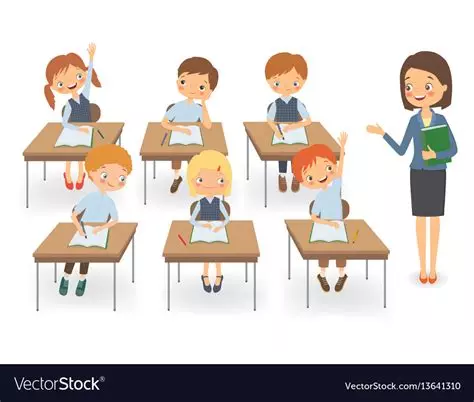 PAGE 3
2) Des concepts à connaître :
Lancer l’animation pour associer les notions
Progression
Séquence
Programmation
Séance
Unité d’apprentissage qui représente un ensemble de séances pédagogiques liées entre elles, permettant à l’élève de maîtriser une ou plusieurs compétences à travers un parcours d’apprentissage organisé.
Éléments du programme qui s’enchaînent de manière logique et progressive en séquences
Inscription du programme et de la progression dans le temps dans l’agenda.
Unité de temps et d’espace dans laquelle l’enseignant organise des situations d’apprentissage ’apprentissage avec un objectif spécifique évaluable à la fin de cette session.
PAGE 4
3) Je construis mes enseignements :
PAGE 5
4) Je construis ma séance :
Quels savoirs ?
Quels savoir-faire ? (méthodes)
Quels savoir-être ? (compétences sociales
En fonction du contexte d’enseignement, du niveau et du profil des élèves, de l’exigence visée, des compétences que l’on veut développer...
Prévoir les sources documentaires (texte, image, œuvre d’art, schéma, objet, matériel pour expérimenter... 
Préparer les outils de communication : tableau, projection, fiches, ...
Quelle articulation des points à aborder ?
Quelle démarche ?
Quel séquençage ?
Bien préparer les consignes
Accompagner, étayer si besoin, faire des liens
Construire les situations d’apprentissage Organiser le travail : individuel, en groupes, en binôme, collectif, en tutorat, ...
Penser la trace écrite
Réfléchir l’évaluation
PAGE 6
5) Je mets mes élèves en activité:
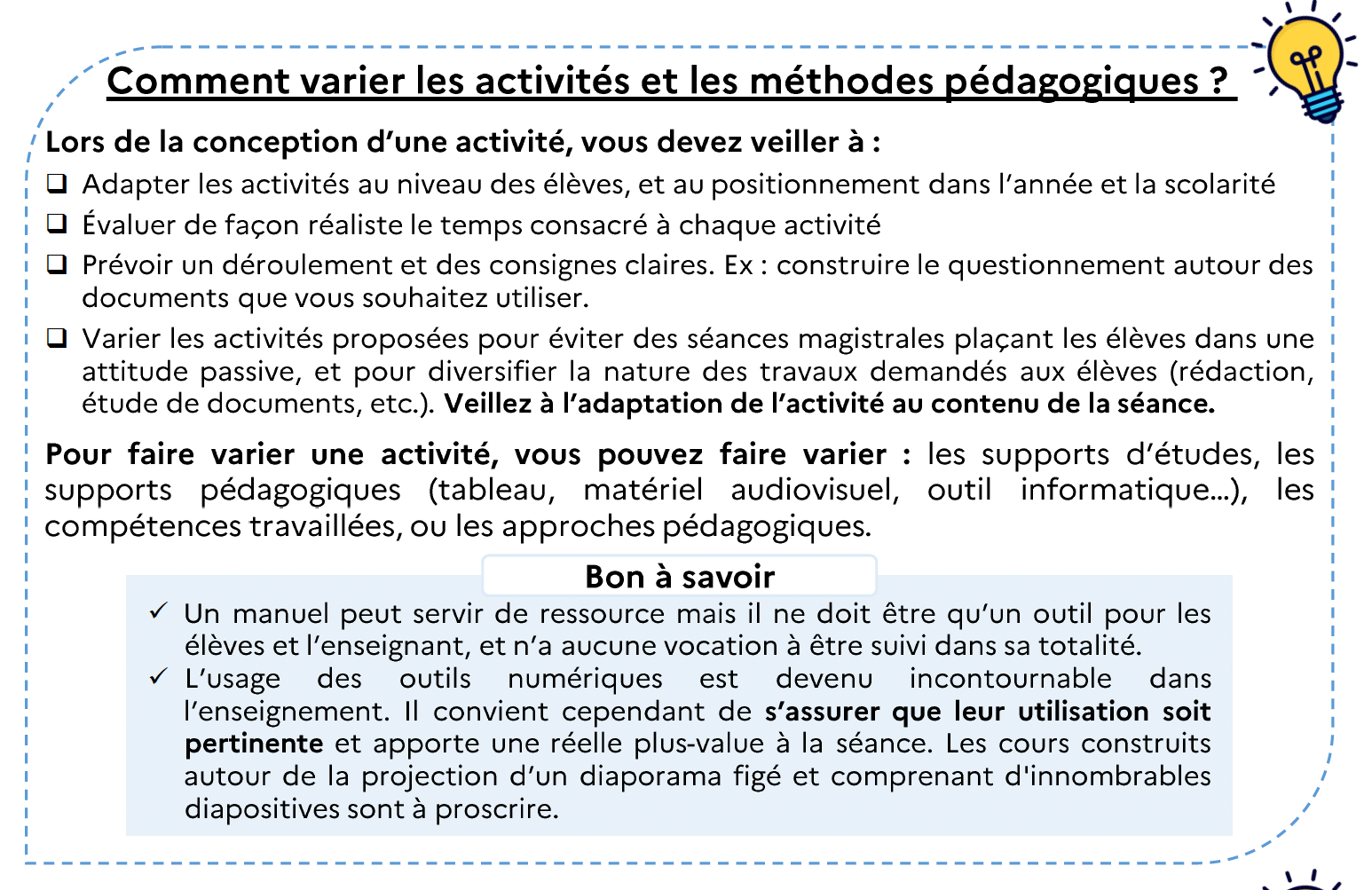 PAGE 7
6) Les différentes phases  classiques d’apprentissage :
PAGE 8
Phase d’accroche ou de sensibilisation
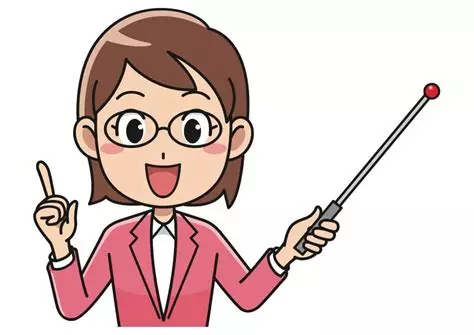 o temps de focalisation (rituel de démarrage) 
o temps de sensibilisation, de questionnement
o temps de présentation générale 
o temps de vérification des prérequis 
o temps de clarification des consignes et de présentation des matériaux
PAGE 9
Phase d’apprentissage
introduire :
• des temps de pause méthodologique (pour apporter des précisions aux consignes, fournir des ressources supplémentaires, échanger sur les meilleures méthodes) 
• des temps de remédiation en fonction des besoins qui émergent.
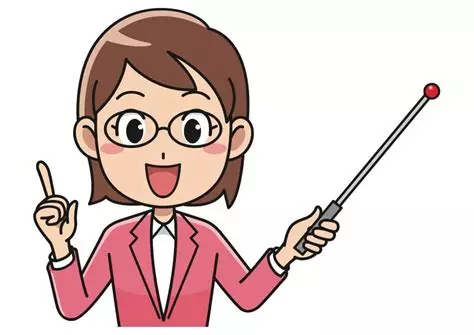 PAGE 10
Phase de synthèse
• temps de verbalisation des actions (« Qu’est-ce que vous avez fait ? ») 
• temps de formalisation des acquis à l’oral et/ou avec une trace écrite (« Qu’est-ce que vous avez compris ? ) 
• temps d’évaluation
• temps de réflexion sur le réinvestissement des
acquis.
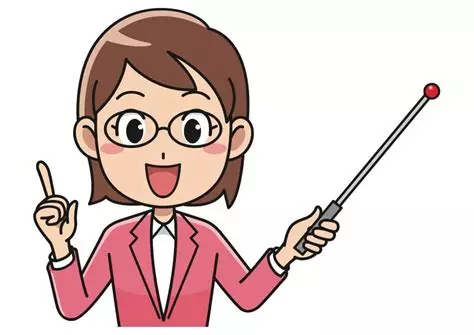 PAGE 11
7) Les compétences
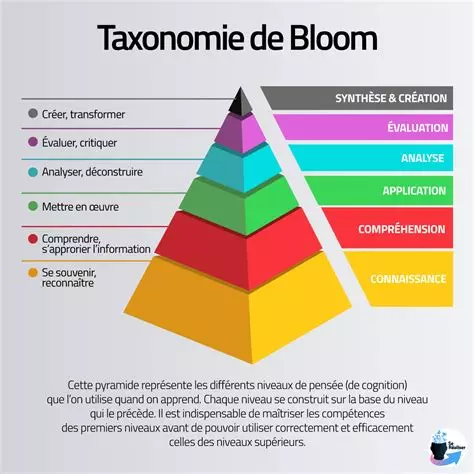 Apprendre nécessite de passer par différents 
niveaux de pensée (la cognition). 

Chaque niveau se construit sur la base du niveau qui le précède. 

Les différentes phases d’apprentissage doivent permettre à l’élève de maîtriser les compétences à chaque niveau.
PAGE 12
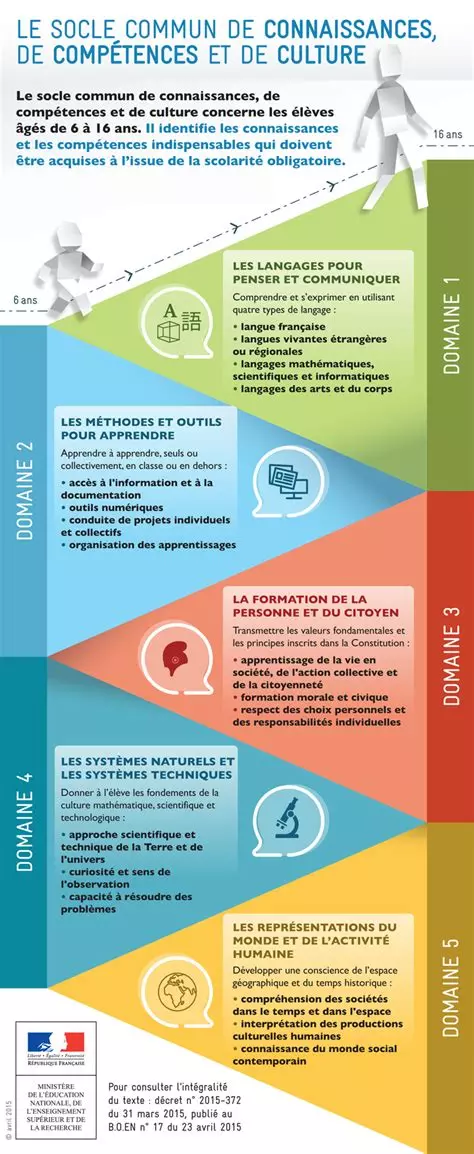 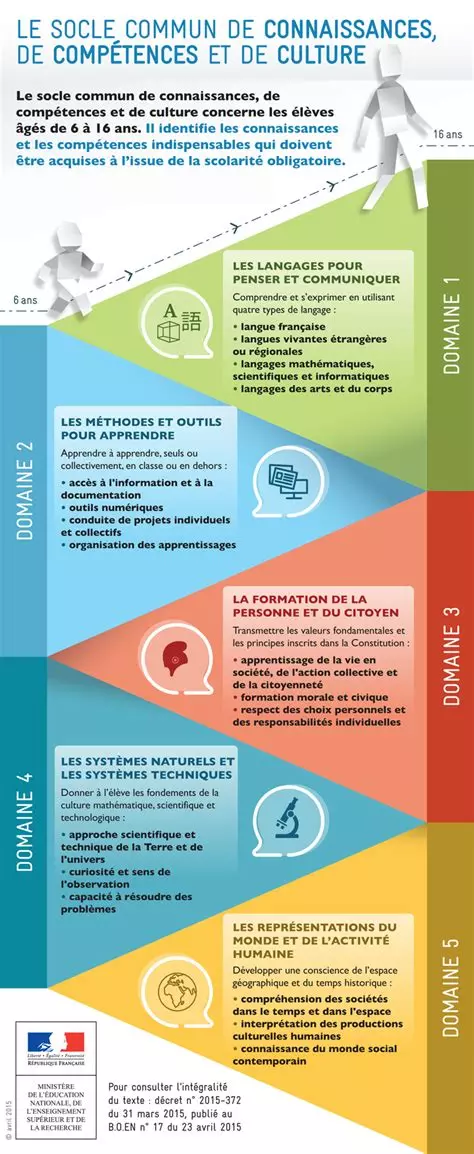 PAGE 13
8) L’évaluation
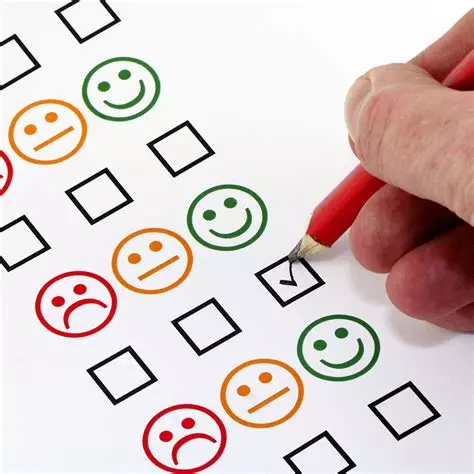 PAGE 14
9) La sanction
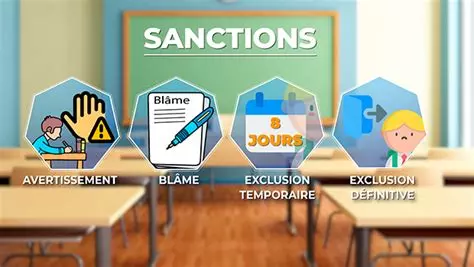 PAGE 15
10) Pour communiquer
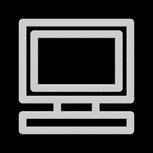 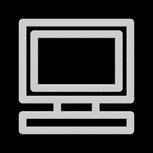 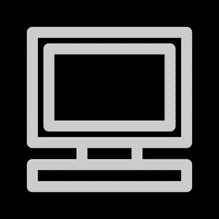 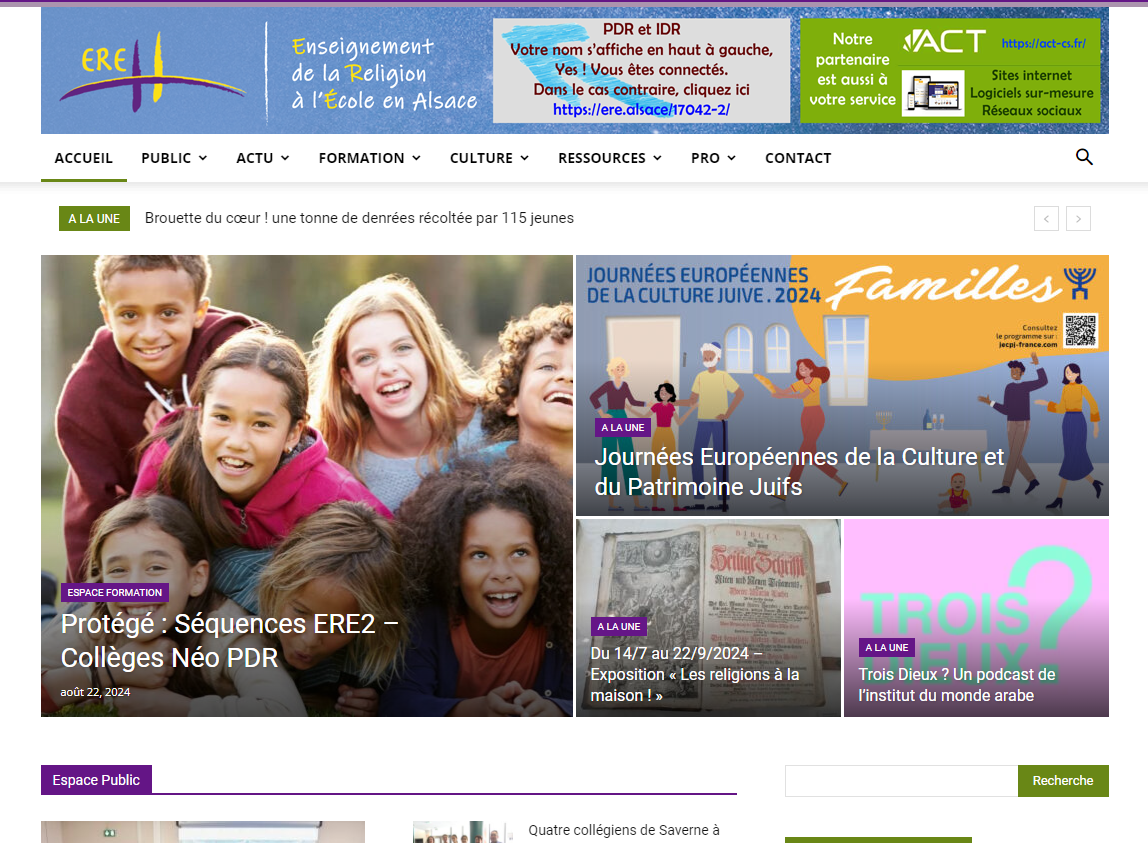 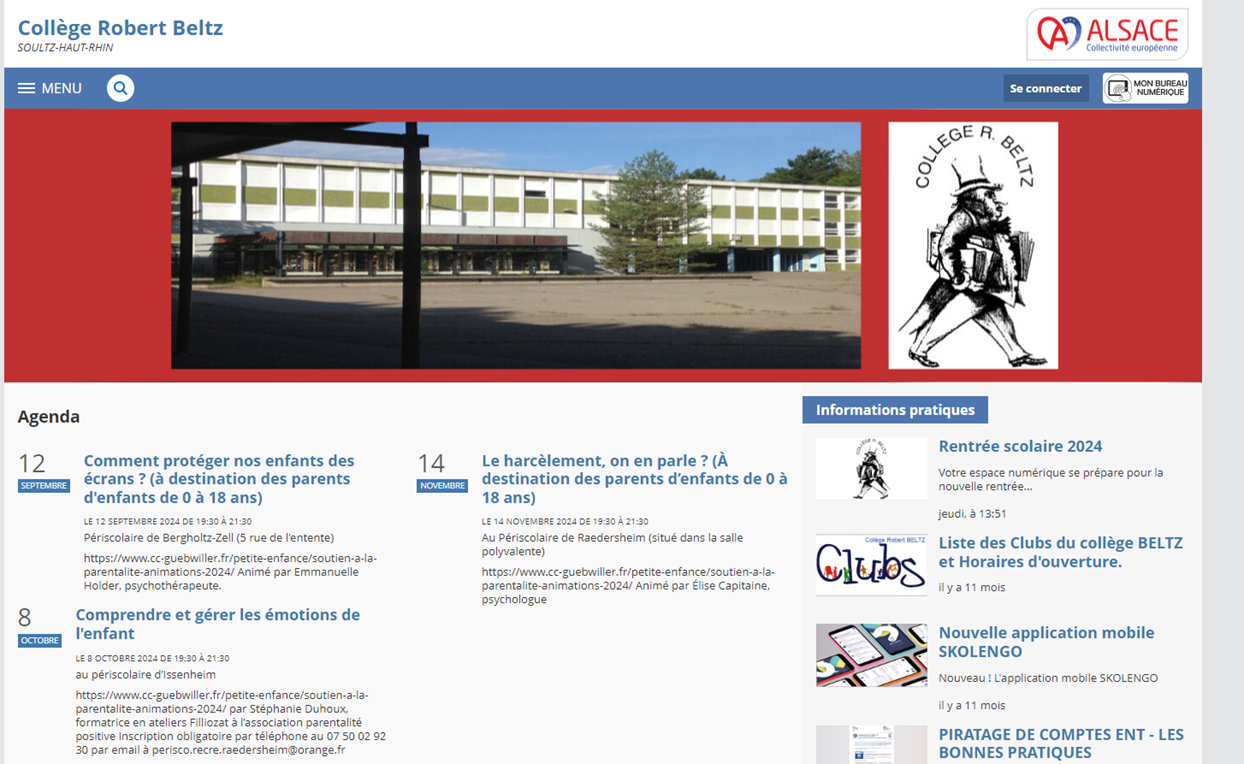 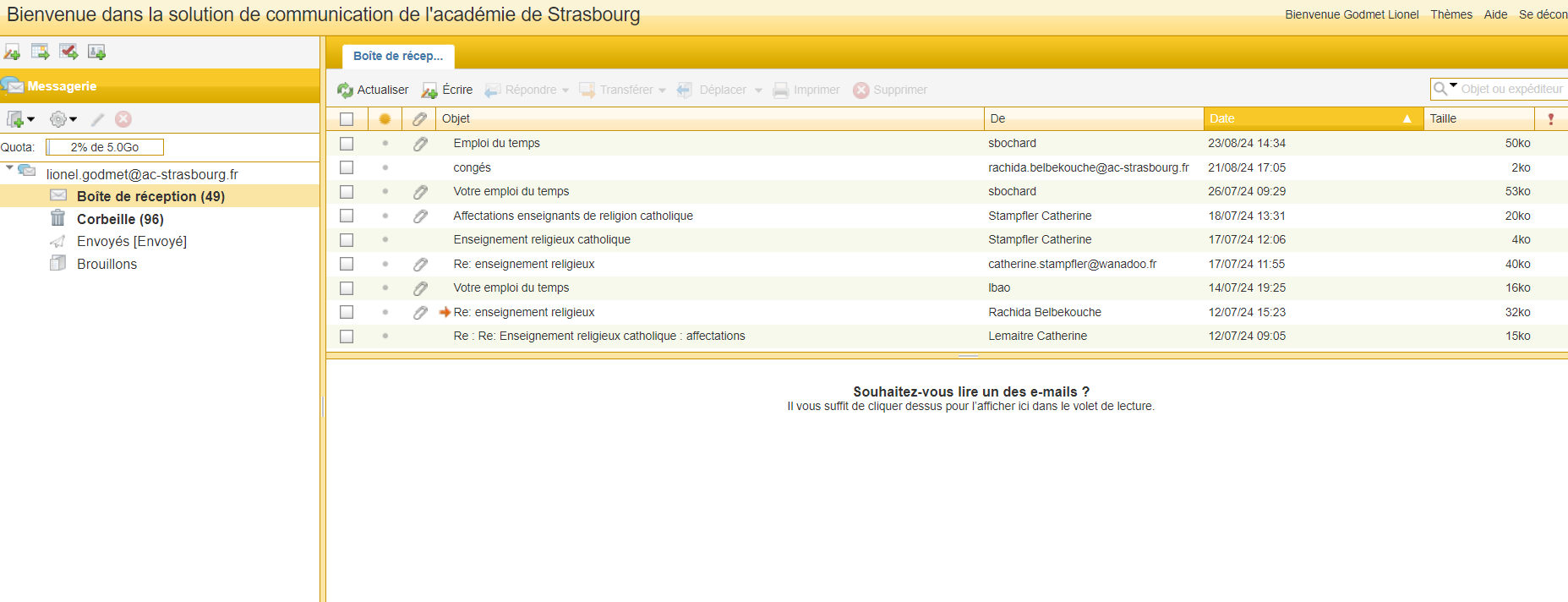 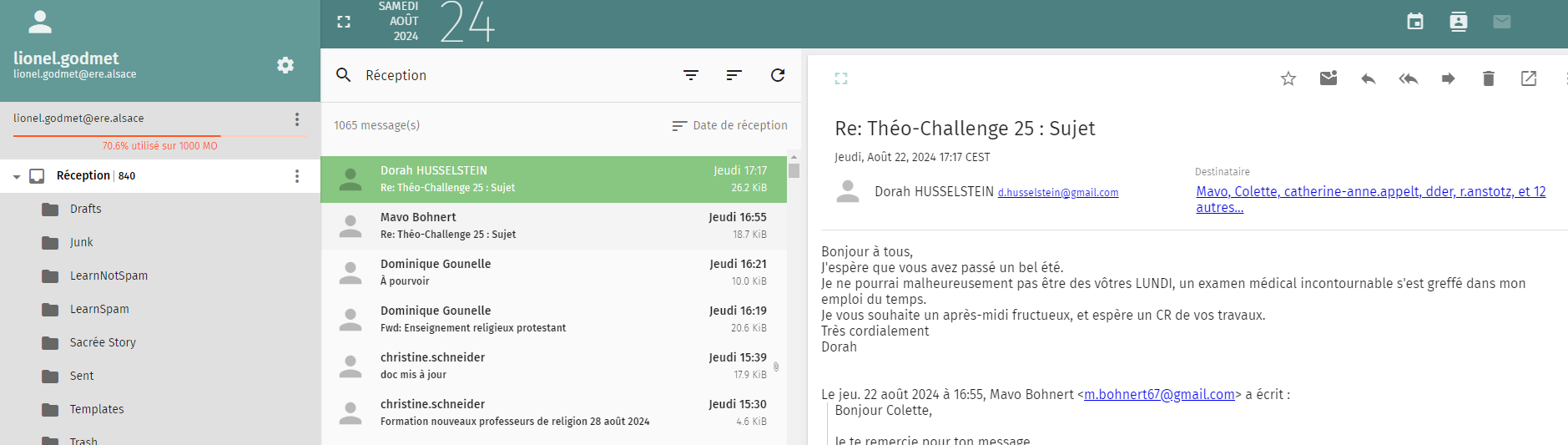 PAGE 16
MBN
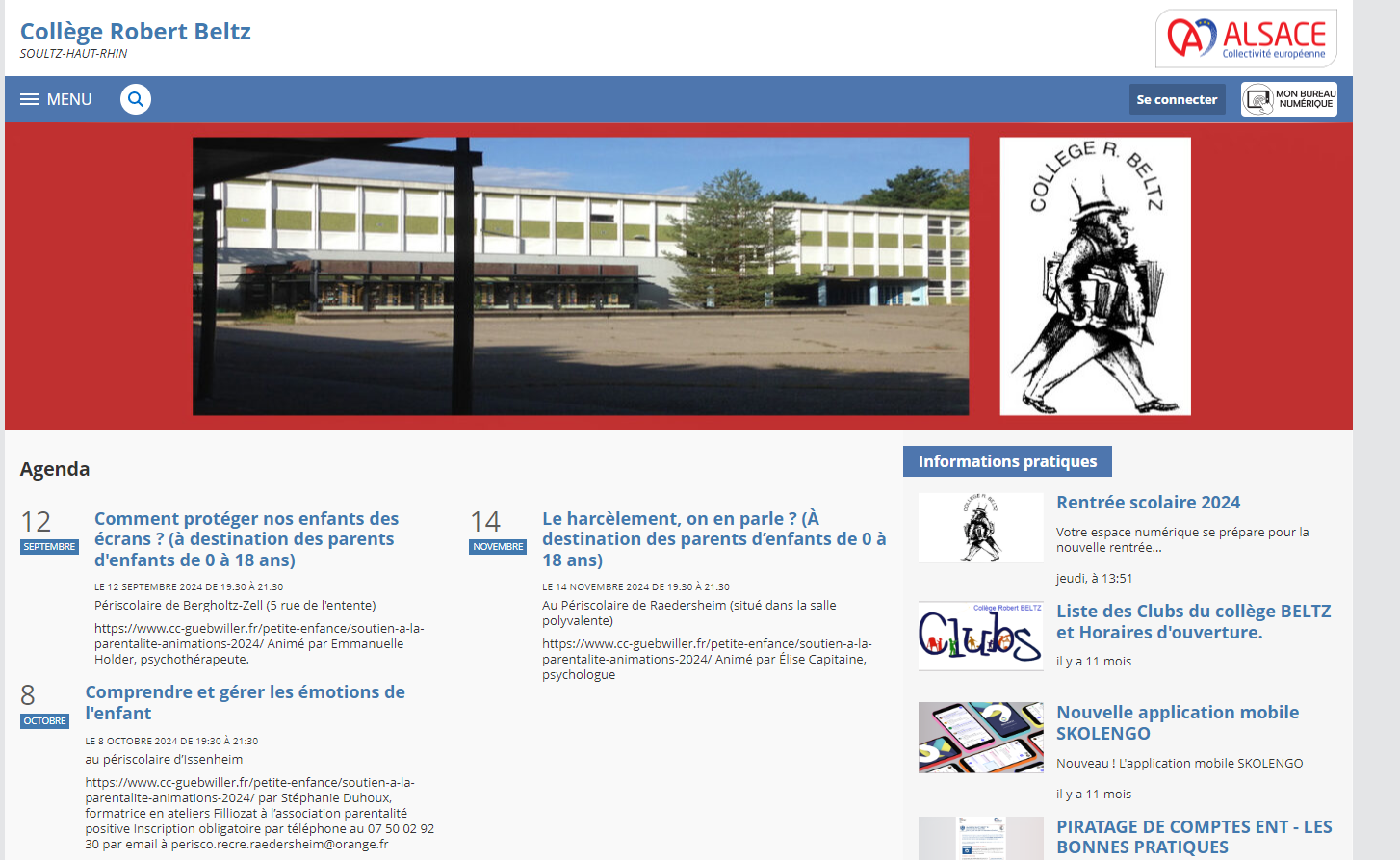 PAGE 17
MBN
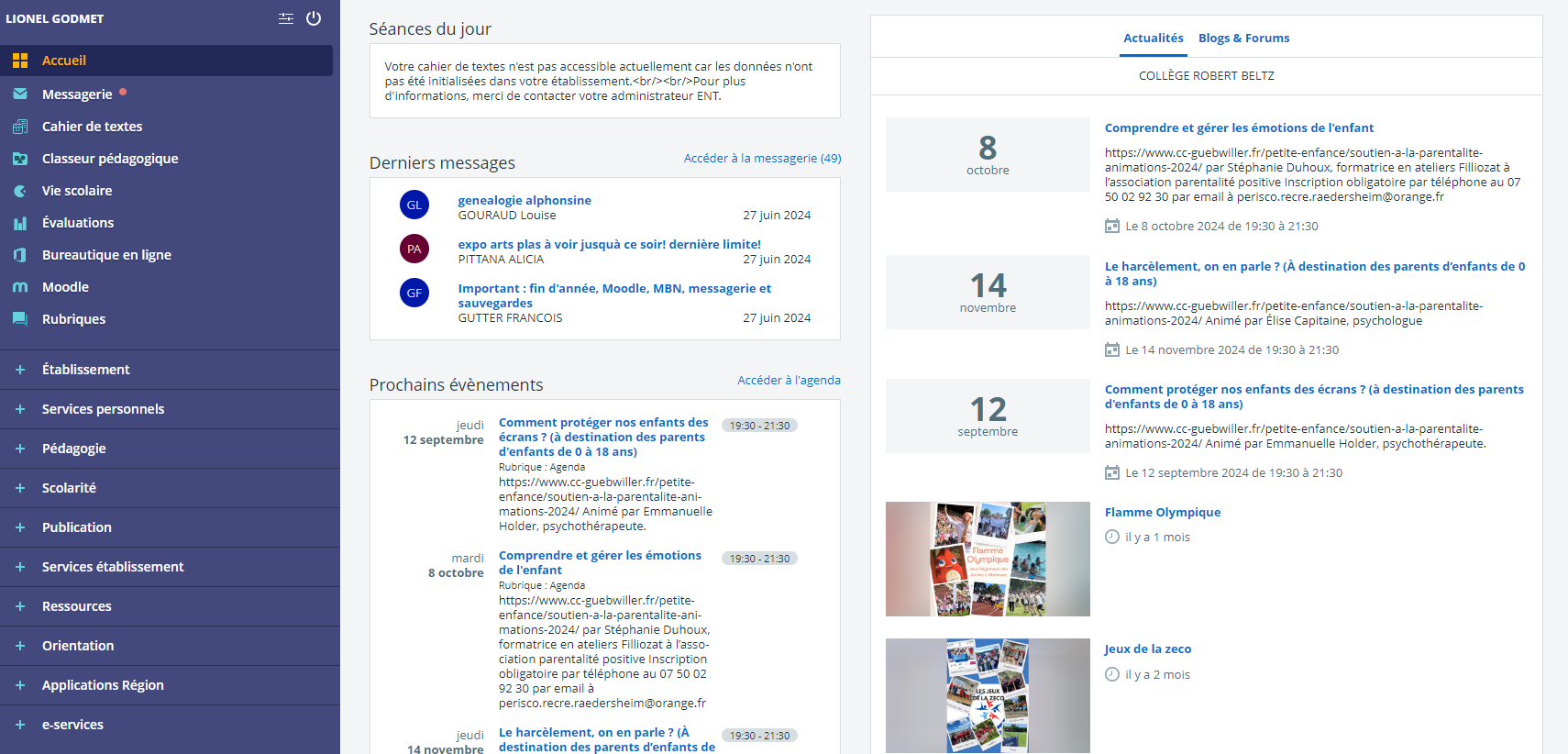 PAGE 18
8) Des ressources
Ressources existantes au CDI
Espaces pédagogiques sur le site de l’académie : EDUSCOL
Site ERE
vidéos LUMNI
AGORA Éditions
HERODOTE, 
LE MONDE DE LA BIBLE
ESPACE RESSOURCE SITE DE L’IREL
 PRIXM 
...
Cliquer ici pour télécharger le guide pédagogique de l’Académie
PAGE 19
9) Vos besoins en formation ?
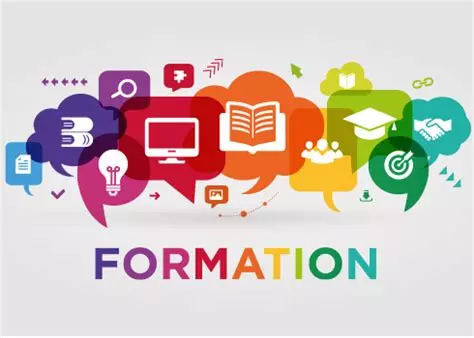 PAGE 20